Insérer ici une photo de fondation
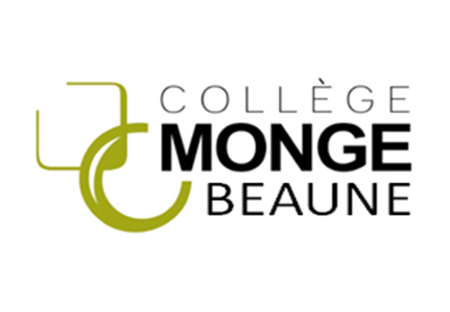 Sur quoi reposent les constructions pour rester stables?
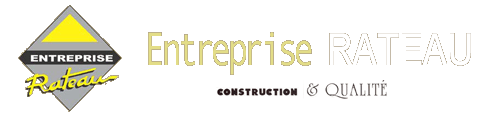 Etude réalisée en partenariat avec :
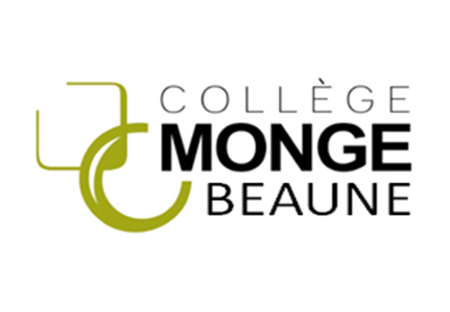 SOMMAIRE
SITUATION DECLENCHANTE
FONCTION D’USAGE
MATERIAUX
MISE EN RELATION CONTRAINTES ET SOLUTIONS TECHNIQUES
MODELISATION DES DEUX FORMES DE FONDATION ADAPTEE POUR SOL DE BONNE PORTANCE 
LES ETAPES DE LA REALISATION
LES METIERS ASSOCIES
Quelle est l’influence des dimensions et de la forme des fondations et de la nature du sol sur la stabilité des constructions?
A quels efforts sont soumises les fondations (mise en relation avec les armatures choisies)
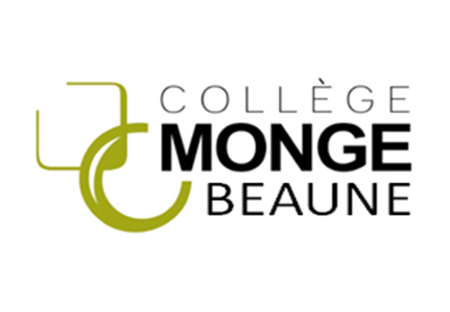 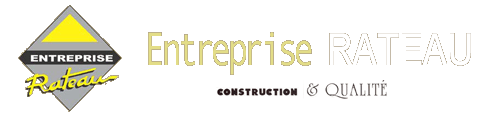 SITUATION DECLENCHANTE
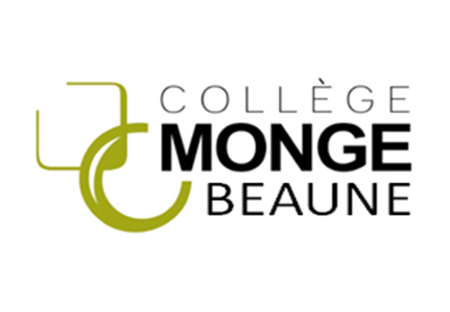 Situation déclenchante
Insérer ici une photo de fondation
Comment s’appelle cette construction?
Qu’observez-vous?
A votre avis pourquoi?
Sur quoi repose une construction et qui a fait défaut ici?
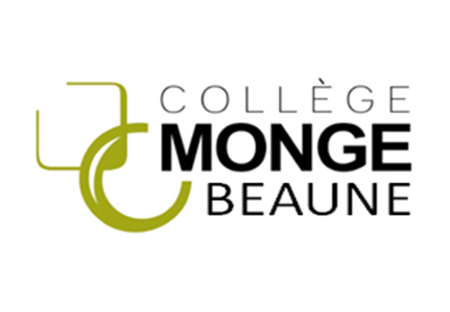 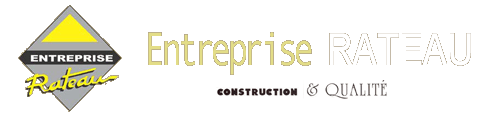 FONCTION D’USAGE
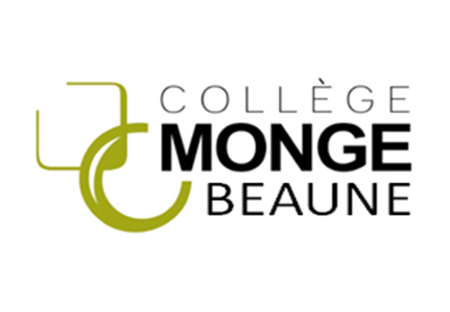 Les fondations
Insérer ici une photo de fondation
Fonction d’usage : Quelle est la fonction d’usage des fondations?
Voir ICI
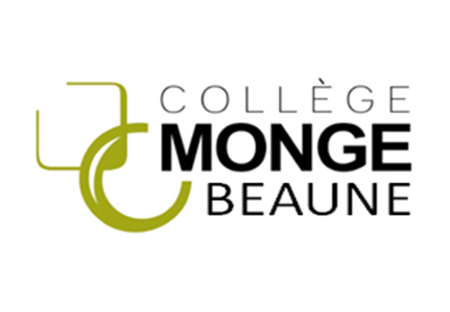 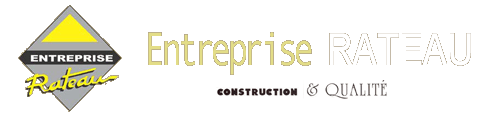 RENCONTRE AVEC M. ALAIN RATEAU
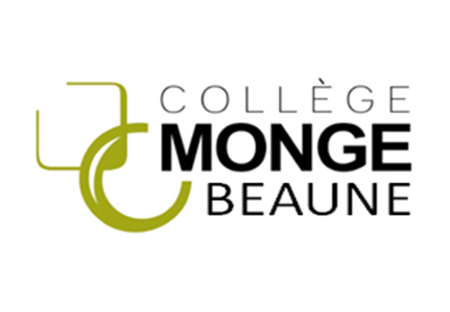 RENCONTRE AVEC M. ALAIN RATEAU
Insérer ici une photo de la rencontre
Présentation de la société et de l’intervention de M. RATEAU.
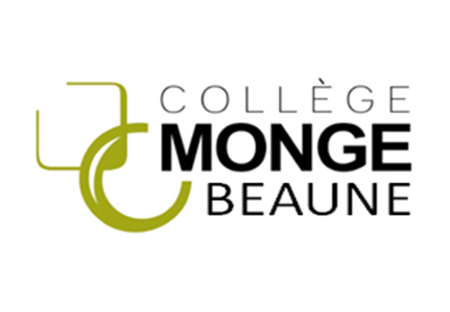 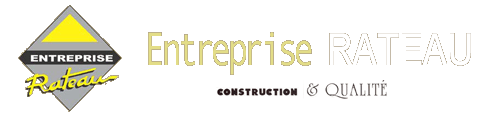 MATERIAUX
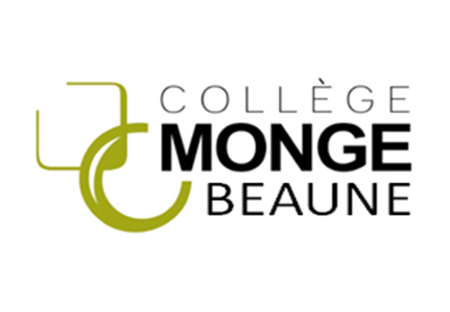 Matériaux
Insérer ici des photos des matières premières
De quelles matières premières sont composées les fondations?
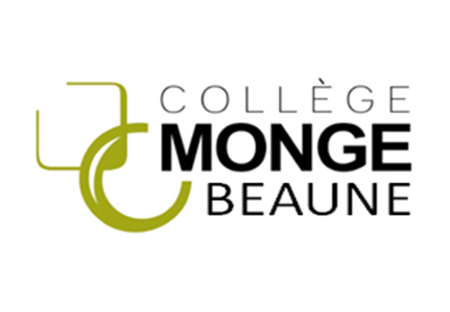 Matériaux Béton
Insérer ici une photo
Associer le matériau à la matière première et identifier l’origine des matières premières et leur disponibilité.
Utiliser la recherche de l’information numérique si nécessaire. ICI LA
Matière(s) première(s) : 
-Mat.1. : 
-Origine :
-Disponibilité :
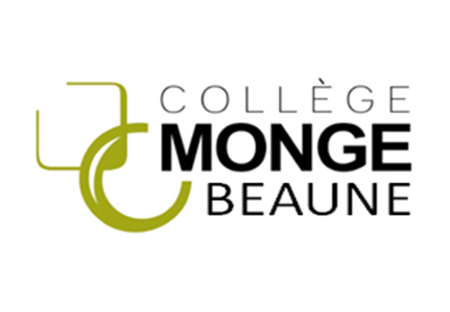 Matériaux Béton
Insérer ici une photo
Associer le matériaux à la matière première et identifier l’origine des matières premières et leur disponibilité.
Utiliser la recherche de l’information numérique si nécessaire. ICI LA
Matière(s) première(s) : 
-Mat.2. : 
-Origine :
-Disponibilité :
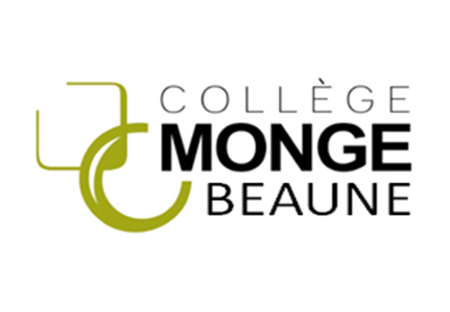 Matériaux Béton
Insérer ici une photo
Associer le matériaux à la matière première et identifier l’origine des matières premières et leur disponibilité.
Utiliser la recherche de l’information numérique si nécessaire. ICI LA
Matière(s) première(s) : 
-Mat.3. :
-Origine :
-Disponibilité :
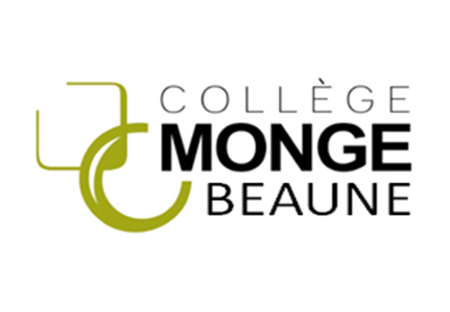 Matériaux Béton
Insérer ici une photo
M. RATEAU nous explique que parfois on rajoute des ……………… pour modifier les propriétés du béton comme :
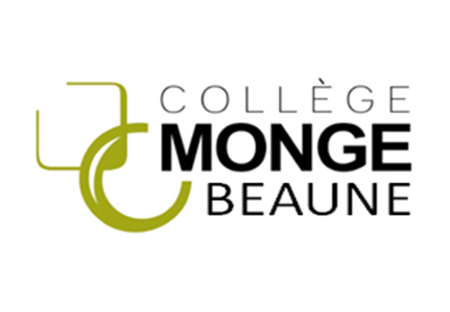 Matériaux Acier
Insérer ici une photo
Associer le matériaux à la matière première et identifier l’origine des matières premières et leur disponibilité.
Utiliser la recherche de l’information numérique si nécessaire. ICI
Matière(s) première(s) : 
-Mat.1. :
-Origine :
-Disponibilité :
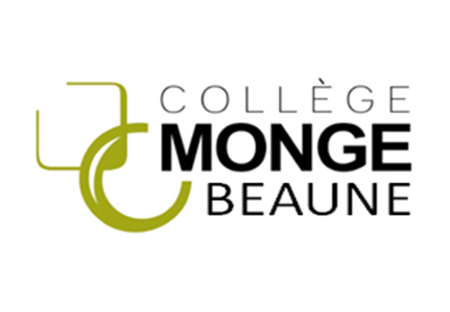 Matériaux Acier
Insérer ici une photo
Associer le matériaux à la matière première et identifier l’origine des matières premières et leur disponibilité.
Utiliser la recherche de l’information numérique si nécessaire. ICI
Matière(s) première(s) : 
-Mat.2. :
-Origine :
-Disponibilité :
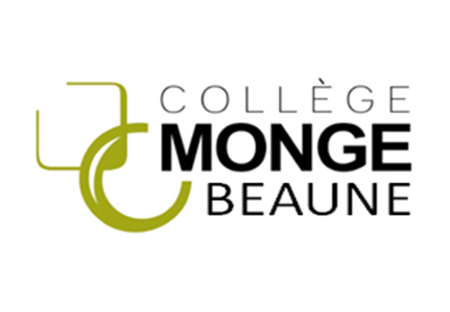 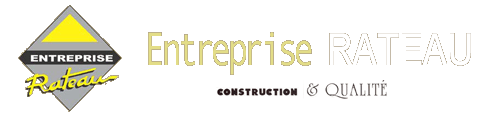 MISE EN RELATION CONTRAINTES ET SOLUTIONS TECHNIQUES
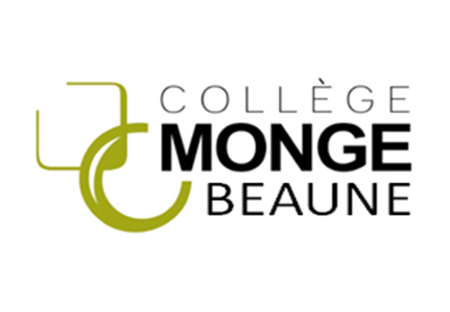 Mise en relation contraintes / solutions techniques
Insérer ici une photo
Indiquer quels sont les DEUX principaux types de sols et, pour chacun, indiquer les formes des fondations adaptées. ICI 

Type de sol 1 : 
Fondations adaptées :
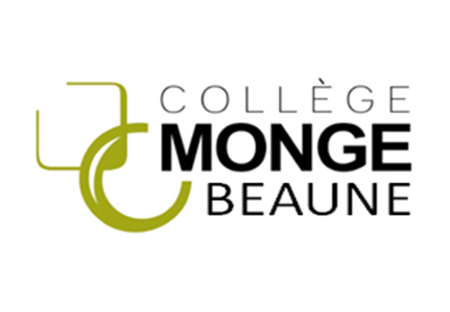 Mise en relation contraintes / solutions techniques
Insérer ici une photo
Indiquer quels sont les DEUX principaux types de sols et, pour chacun, indiquer les formes des fondations adaptées. ICI 

Type de sol 2 : 
Fondation adaptée :
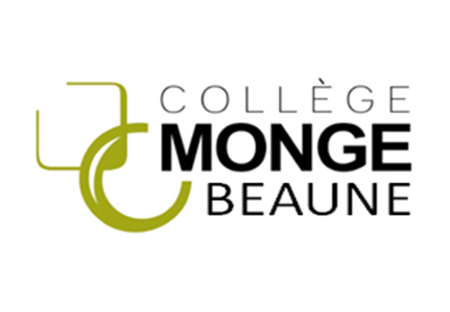 Mise en relation contraintes / solutions techniques
Insérer ici une photo
Indiquer une autre contrainte que le type de sol à prendre en compte ICI et la solution correspondante.
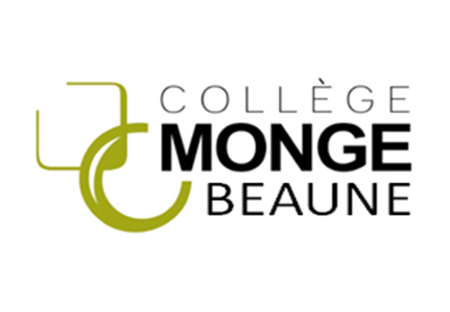 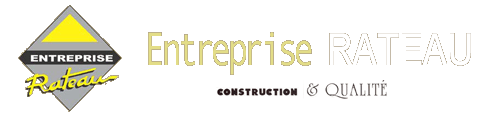 MODELISATION DES DEUX FORMES DE FONDATION ADAPTEE POUR SOL DE BONNE PORTANCE
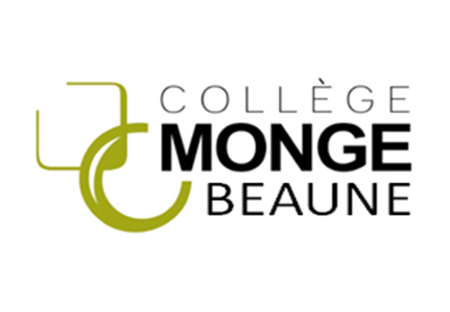 MODELISATION DES TROIS FORMES DE FONDATION ADAPTEE POUR SOL DE BONNE PORTANCE
Insérer ici un imprim écran de votre modélisation.
FONDATION FILANTE ADAPTEE POUR…
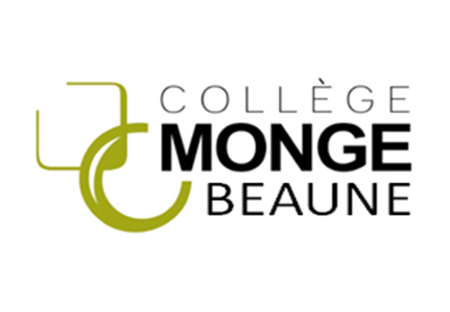 MODELISATION DES TROIS FORMES DE FONDATION ADAPTEE POUR SOL DE BONNE PORTANCE
Insérer ici un imprim écran de votre modélisation.
FONDATION ISOLEE ADAPTEE POUR…
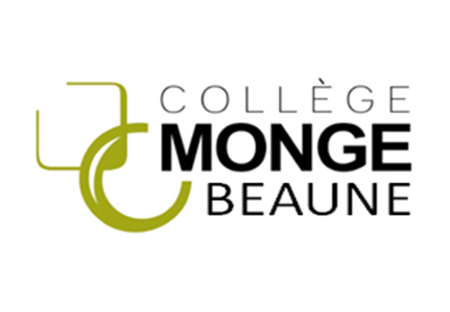 MODELISATION DES TROIS FORMES DE FONDATION ADAPTEE POUR SOL DE BONNE PORTANCE
Insérer ici un imprim écran de votre modélisation.
FONDATION EN RADIER ADAPTEE POUR…
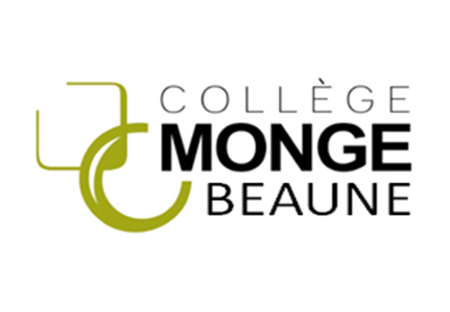 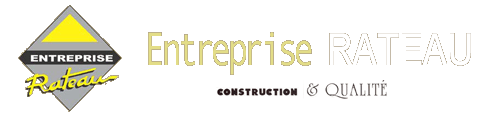 LES ETAPES DE LA REALISATION
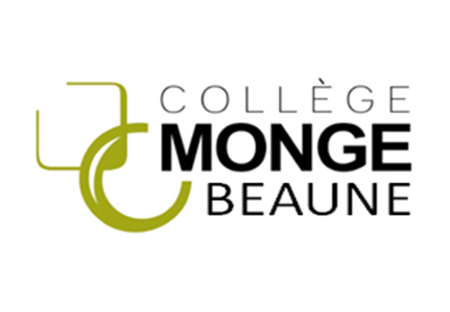 Etapes de réalisation des fondations et métiers associés
Insérer ici une photo
Regarder ICI et lister les 
6 étapes principales de réalisation des fondations:
-
-
-
-
-
-
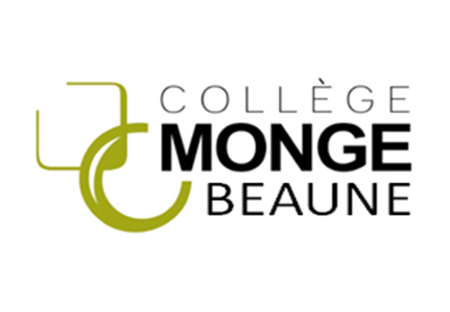 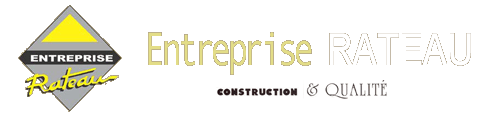 LES METIERS ASSOCIES
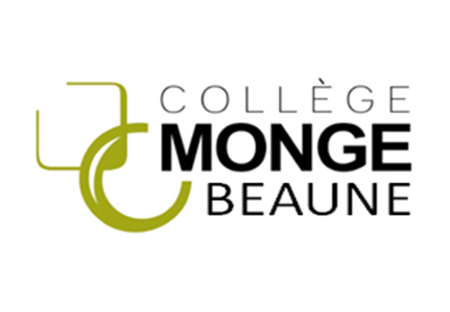 Etape 1 et métier(s) associé(s)
Insérer ici une photo
Etape 1 :
Métier associé : Réaliser une fiche métier en utilisant le site de l’ONISEP
(À droite, RECHERCHE LIBRE).
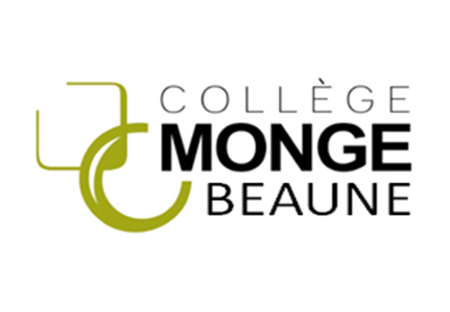 Etape 2 et métier(s) associé(s)
Insérer ici une photo
Etape 2 :
Métier associé : Réaliser une fiche métier en utilisant le site de l’ONISEP
(À droite, RECHERCHE LIBRE).
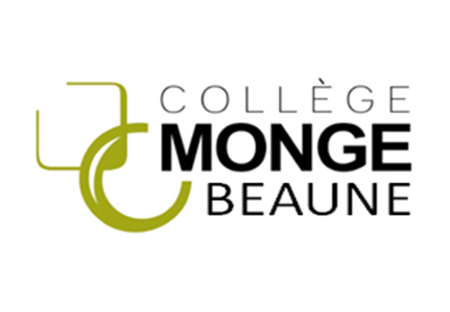 Etape 3 et métier(s) associé(s)
Insérer ici une photo
Etape 3 :
Métier associé : Réaliser une fiche métier en utilisant le site de l’ONISEP
(À droite, RECHERCHE LIBRE).
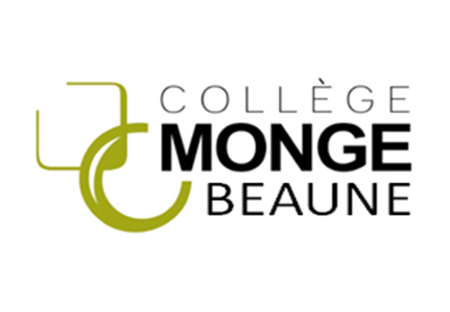 Etape 4 et métier(s) associé(s)
Insérer ici une photo
Etape 4 :
Métier associé : Réaliser une fiche métier en utilisant le site de l’ONISEP
(À droite, RECHERCHE LIBRE).
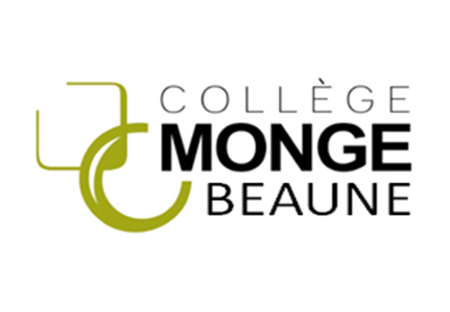 Etape 5 et métier(s) associé(s)
Insérer ici une photo
Etape 5 :
Métier associé : Réaliser une fiche métier en utilisant le site de l’ONISEP
(À droite, RECHERCHE LIBRE).
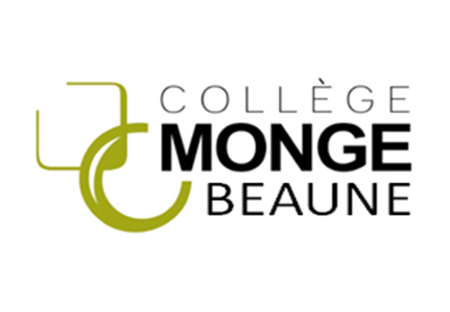 Etape 6 et métier(s) associé(s)
Insérer ici une photo
Etape 6 :
Métier associé : Réaliser une fiche métier en utilisant le site de l’ONISEP
(À droite, RECHERCHE LIBRE).
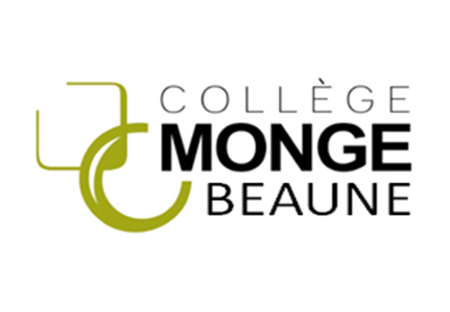 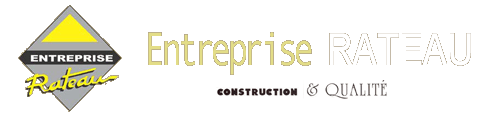 Quelle est l’influence des dimensions et de la forme des fondations et de la nature du sol sur la stabilité des constructions?
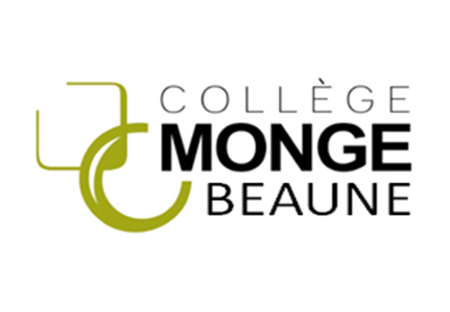 Quelle est l’influence des dimensions et de la forme des fondations et de la nature du sol sur la stabilité des constructions?
Insérer ici une photo de votre dessin que vous avez réalisé en classe
Expliquer le protocole de test que nous avons déterminer en classe.
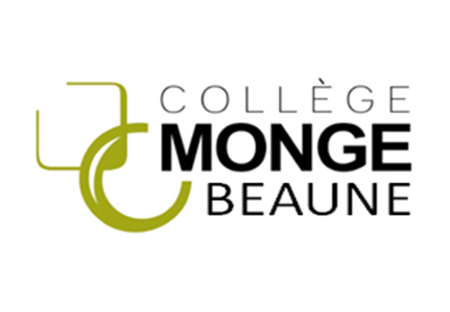 Réalisation de maquettes numériques et en PVC de différentes dimensions et formes en vue de réaliser le test.
Insérer ici un imprim écran d’un modèle numérique que vous avez modélisé.
Etape 1 :
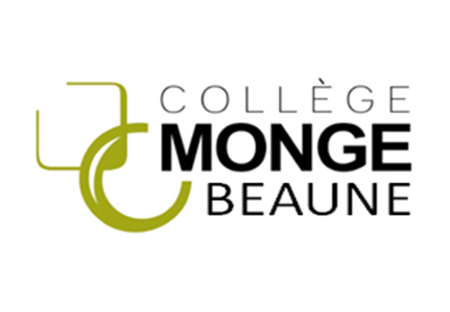 Réalisation de maquettes numériques et en PVC de différentes dimensions et formes en vue de réaliser le test.
Insérer ici un imprim écran du passage dans GCAO3d et un imprim écran du passage dans FAO
Etape 2 :
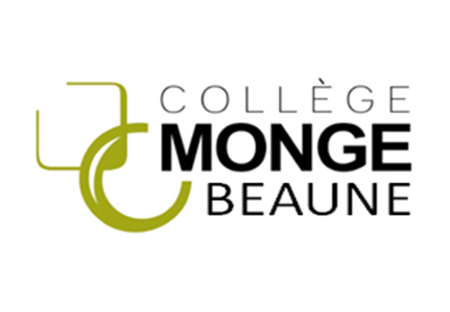 Réalisation de maquettes numériques et en PVC de différentes dimensions et formes en vue de réaliser le test.
Insérer ici une ou plusieurs photos de la découpe du brut (réglage butée, découpe, nettoyage…)
Etape 3 :
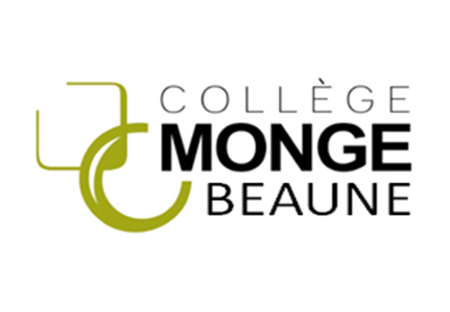 Réalisation de maquettes numériques et en PVC de différentes dimensions et formes en vue de réaliser le test.
Règles de sécurité
Insérer ici les règles de sécurité concernant l’utilisation de la scie circulaire
(T_Base_Tech/cinquiéme/fondations/Fiches sécurité/Fiche sécurité scie circulaire)
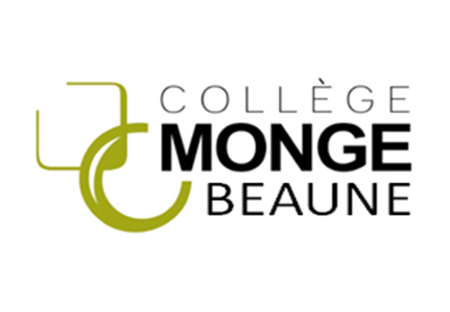 Réalisation de maquettes numériques et en PVC de différentes dimensions et formes en vue de réaliser le test.
Insérer ici une ou plusieurs photos de l’usinage (scotch double face, mise en position sur le plateau martyr, usinage, décollage, nettoyage)
Etape 4 :
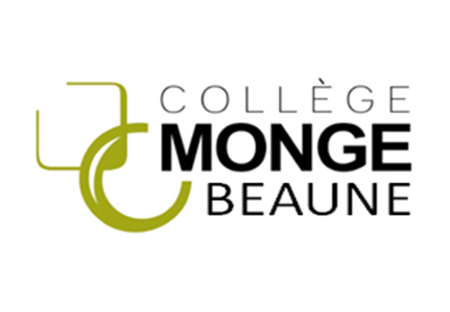 Réalisation de maquettes numériques et en PVC de différentes dimensions et formes en vue de réaliser le test.
Règles de sécurité
Insérer ici les règles de sécurité concernant l’utilisation du charly robot
(T_Base_Tech/cinquiéme/fondations/Fiches sécurité/Fiche sécurité charly robot)
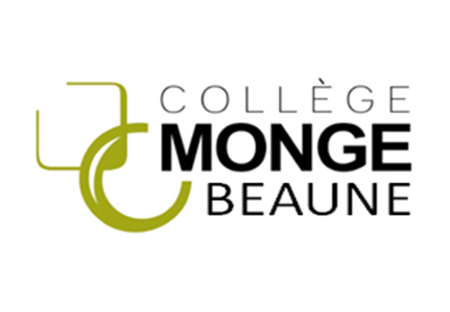 Réalisation de maquettes numériques et en PVC de différentes dimensions et formes en vue de réaliser le test.
Résultats obtenus
Insérer ici les photos des diverses maquettes de fondations.
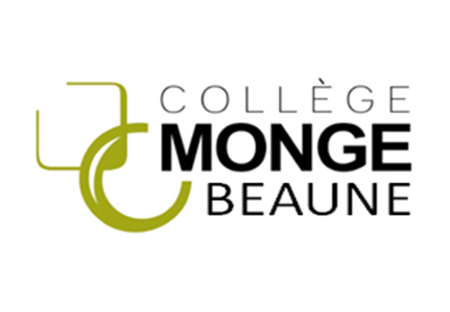 TEST…Quelle pression faut-il appliquer pour enfoncer la fondation de 6mm?
Insérer ici une photo du test dans le sable
Sable
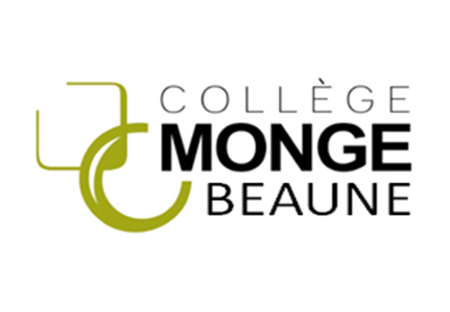 TEST…Quelle pression faut-il appliquer pour enfoncer la fondation de 6mm?
Insérer ici une photo du test dans la terre
Terre
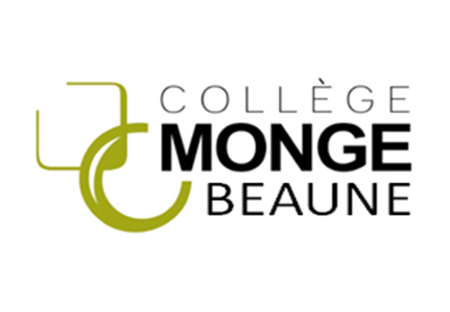 TEST…Quelle pression faut-il appliquer pour enfoncer la fondation de 6mm?
Insérer ici une photo du test dans le gravier
Gravier
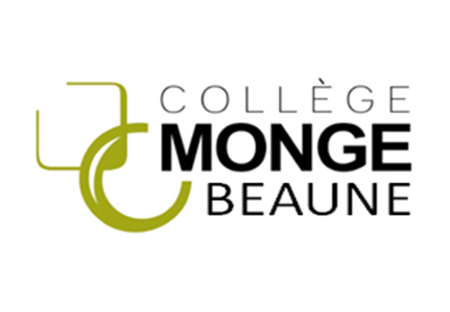 Test : Conclusion
Insérer ici une photo
Conclure quant à l’influence de la taille des fondations sur la masse à appliquer pour enfoncer la maquette .
Classer aussi le sable, le gravier et la terre du moins stable au plus stable.
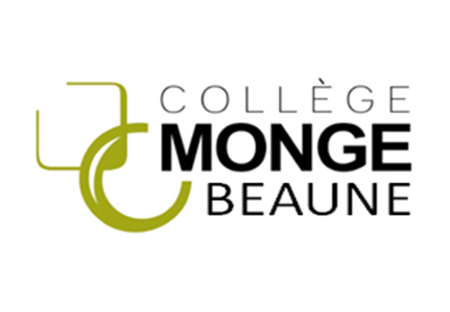 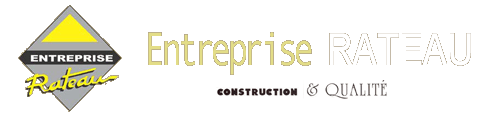 A quels efforts sont soumises les fondations (mise en relation avec les armatures choisies)
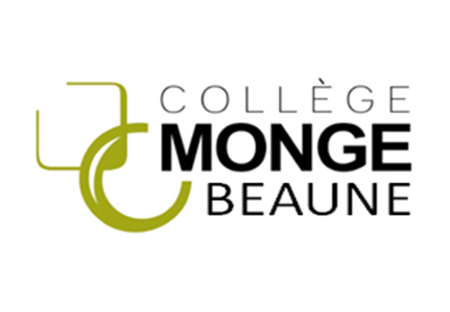 A quels efforts sont soumis les fondations?
Insérer ici une photo de fondation filante
Fondation filante : 
Dire pour quel type de sol et quelle charge est adapté ce type de fondations. (voir dans le tuto sketchup)
Protocole de test : Expliquer le protocole de test que vous avez utiliser en classe.
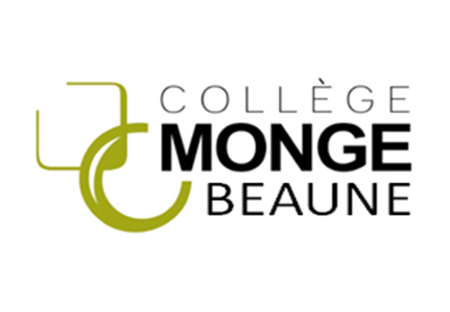 A quels efforts sont soumis les fondations?
Insérer ici une photo de la fondation filante 1 avant déformation
Insérer ici une photo de la fondation filante 1 déformée et ajouter des flèches dans le sens des efforts de traction, compression et flexion
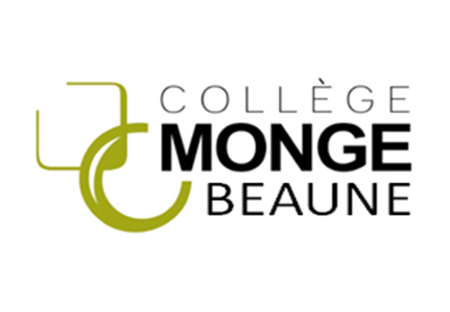 A quels efforts sont soumis les fondations?
Insérer ici une photo de la fondation filante 2 avant déformation
Insérer ici une photo de la fondation filante 2 déformée et ajouter des flèches dans le sens des efforts de traction, compression et flexion
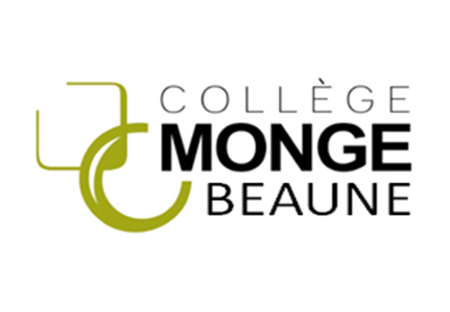 A quels efforts sont soumis les fondations?
Insérer ici une photo de la fondation filante 3 avant déformation
Insérer ici une photo de la fondation filante 3 déformée et ajouter des flèches dans le sens des efforts de traction, compression et flexion
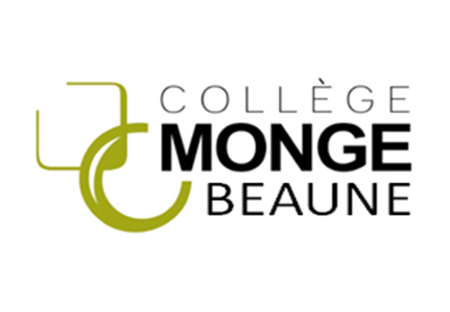 A quels efforts sont soumis les fondations?
Insérer ici une photo de la fondation filante 1 déformée
Conclure sur l’influence de la hauteur de la fondation sur la déformation de celle-ci.
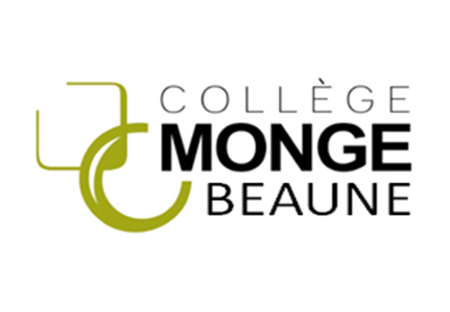 A quels efforts sont soumis les fondations?
Insérer ici une photo d’armature pour fondation filante et indiquer quelles sont les deux parties différentes de cette armature.
ARMATURE POUR FONDATION FILANTE
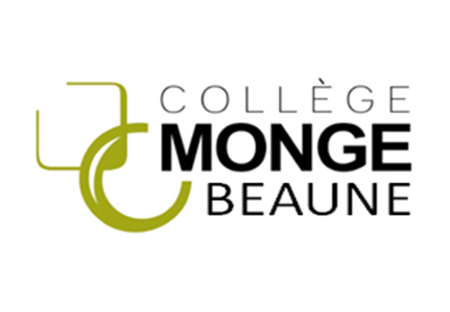 A quels efforts sont soumis les fondations?
Insérer ici une photo de fondation filante
Fondation isolée : 
Dire pour quel type de sol et quelle charge est adapté ce type de fondations. (voir dans le tuto sketchup)
Protocole de test : Expliquer le protocole de test que vous avez utiliser en classe.
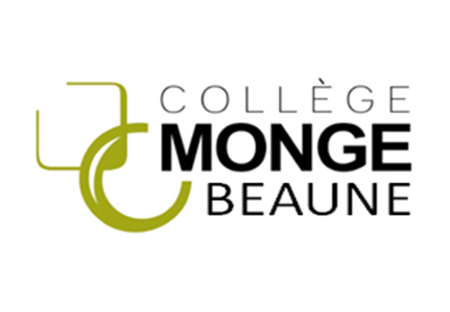 A quels efforts sont soumis les fondations?
Insérer ici une photo de la fondation isolée 1 de face avant déformation
Insérer ici une photo de la fondation isolée 1 de face déformée et ajouter des flèches dans le sens des efforts de traction, compression et flexion
Insérer ici une photo de la fondation isolée 1 de côté avant déformation
Insérer ici une photo de la fondation isolée 1 de côté déformée et ajouter des flèches dans le sens des efforts de traction, compression et flexion
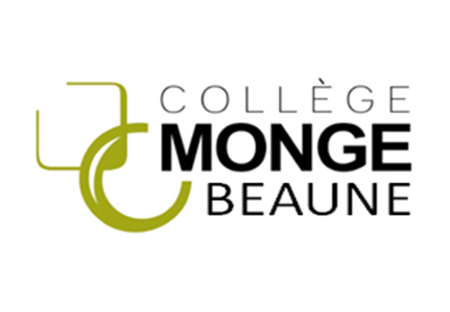 A quels efforts sont soumis les fondations?
Insérer ici une photo de la fondation isolée 2 de face avant déformation
Insérer ici une photo de la fondation isolée 2 de face déformée et ajouter des flèches dans le sens des efforts de traction, compression et flexion
Insérer ici une photo de la fondation isolée 2 de côté avant déformation
Insérer ici une photo de la fondation isolée 2 de côté déformée et ajouter des flèches dans le sens des efforts de traction, compression et flexion
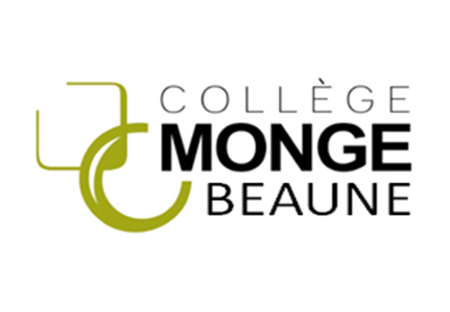 A quels efforts sont soumis les fondations?
Insérer ici une photo de la fondation isolée 3 de face avant déformation
Insérer ici une photo de la fondation isolée 3 de face déformée et ajouter des flèches dans le sens des efforts de traction, compression et flexion
Insérer ici une photo de la fondation isolée 3 de côté avant déformation
Insérer ici une photo de la fondation isolée 3 de côté déformée et ajouter des flèches dans le sens des efforts de traction, compression et flexion
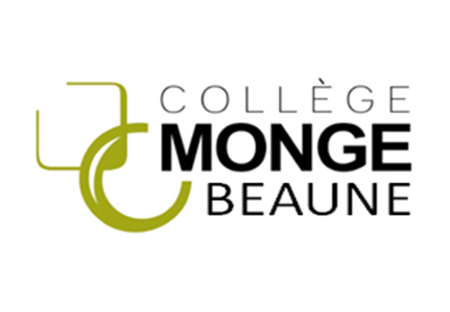 A quels efforts sont soumis les fondations?
Insérer ici une photo de la fondation filante 1 déformée
Conclure sur l’influence de la hauteur de la fondation sur la déformation de celle-ci.
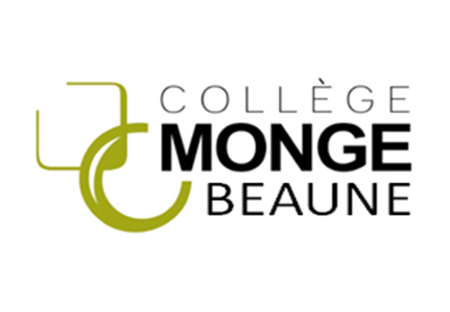 A quels efforts sont soumis les fondations?
Insérer ici une photo d’armature pour fondation isolée et indiquer quelles sont les deux parties différentes de cette armature.
ARMATURE POUR FONDATION ISOLEE
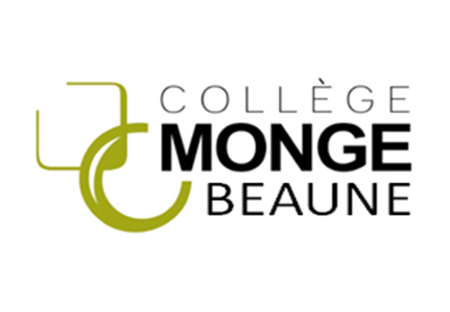 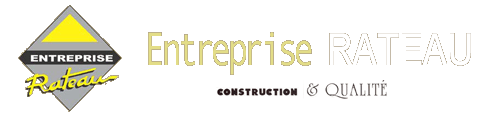 Réalisation d’une maquette de fondation
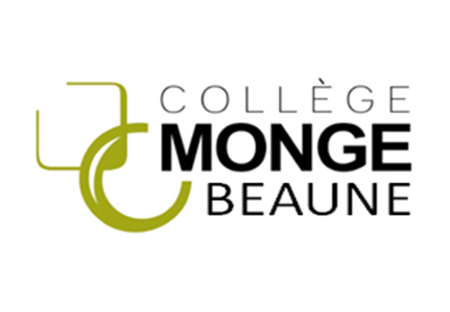 Réalisation d’une maquette présentant les étapes de réalisations d’une fondation filante
Etape 1 : étude de sol, métier associé :
Insérer ici une ou des photos de l’étape 1 réalisée par l’ilot 1
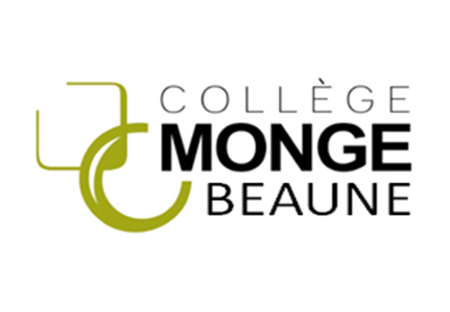 Réalisation d’une maquette présentant les étapes de réalisations d’une fondation filante
Etape 2 : Tracé de l’emplacement, métier associé :
Insérer ici une ou des photos de l’étape 2 réalisée par l’ilot 2
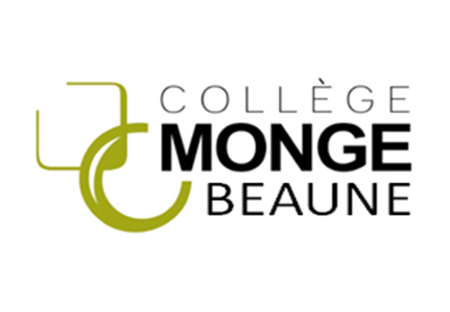 Réalisation d’une maquette présentant les étapes de réalisations d’une fondation filante
Etape 3 : Excavation du terrain, tranchée, métier associé :
Insérer ici une ou des photos de l’étape 3 réalisée par l’ilot 3
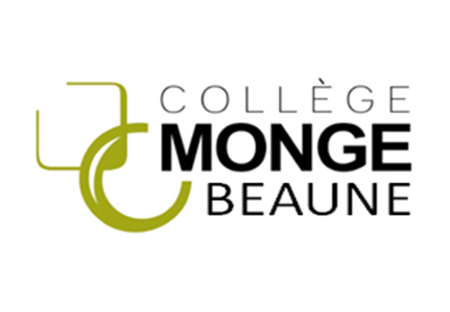 Réalisation d’une maquette présentant les étapes de réalisations d’une fondation filante
Etape 4 : Mise en place du ferraillage, métier associé :
Insérer ici une ou des photos de l’étape 4 réalisée par l’ilot 4
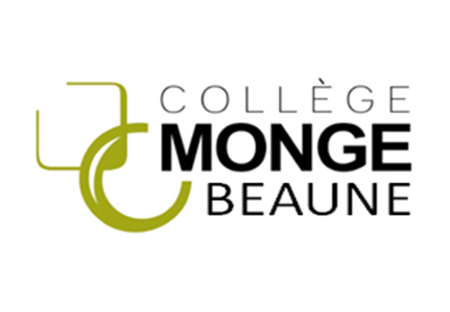 Réalisation d’une maquette présentant les étapes de réalisations d’une fondation filante
Etape 5 : Coulage du béton, métier associé :
Insérer ici une ou des photos de l’étape 6 réalisée par l’ilot 6